Джек
Лондон
(1876 – 1916)
Джек Лондон 
(урожденный Джон Гриффит Чейни)
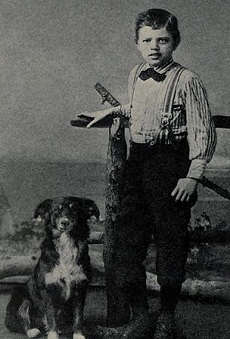 Родился 12 января 1876 года 
в Сан-Франциско, США
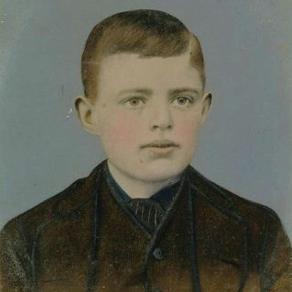 Отец писателя
Уильям Чейни
ученый, астролог
Мать писателя
Флора Веллман
учитель музыки
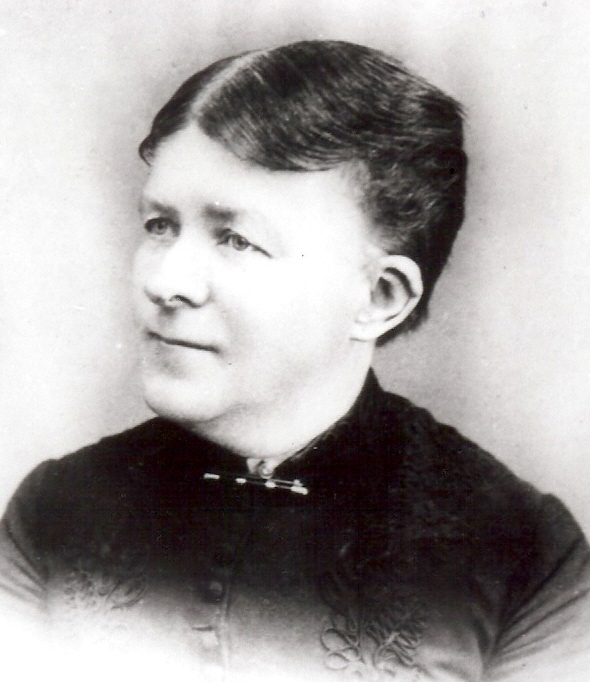 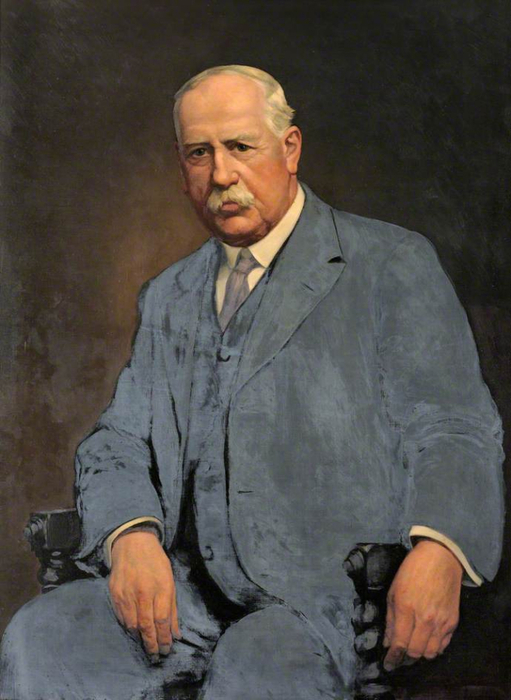 Отчим
Джон Лондон
Ветеран Гражданской 
войны в США
Сводная сестра
Элиза Лондон
общественный деятель
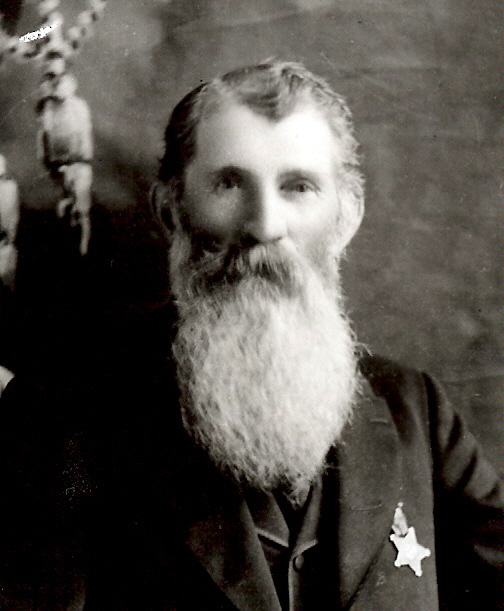 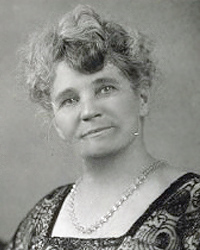 Джек Лондон
с женой
Джек Лондон
с дочерьми
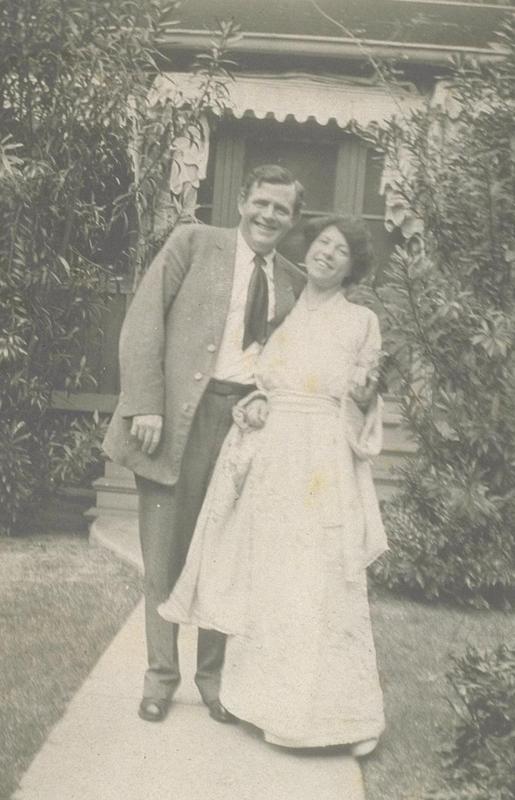 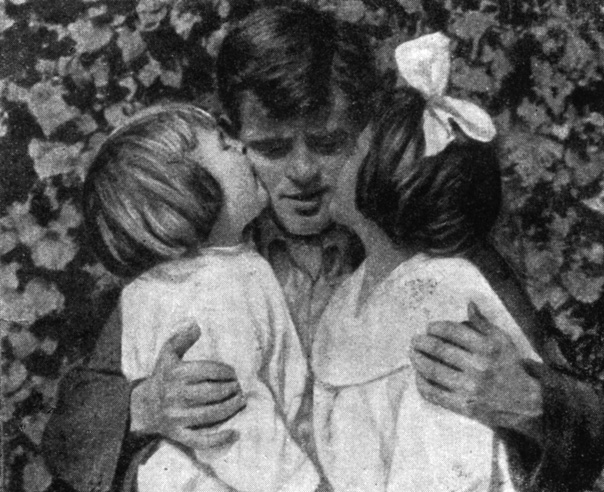 Юность, работа
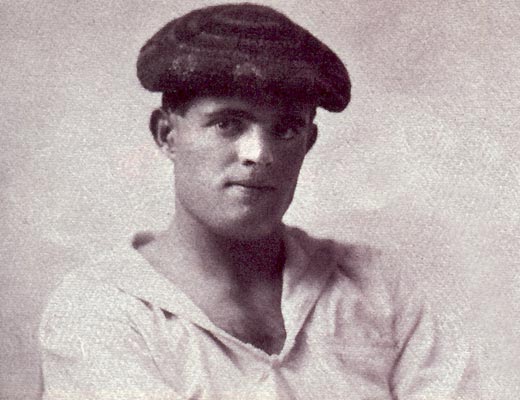 Продавец газет
Работник боулинга
Уборщик
Рабочий на 
консервной фабрике
Устричный пират
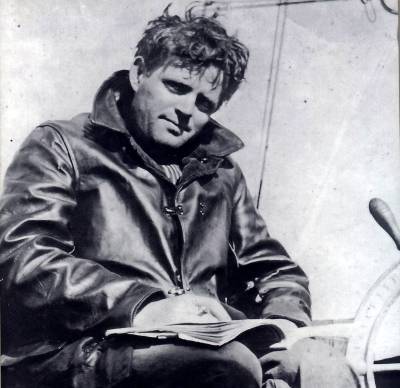 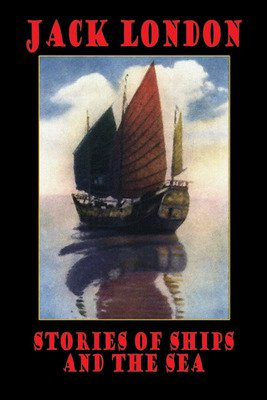 Рассказы рыбацкого патруля
Тайфун у берегов Японии 
(первая литературная премия)
Армия безработных
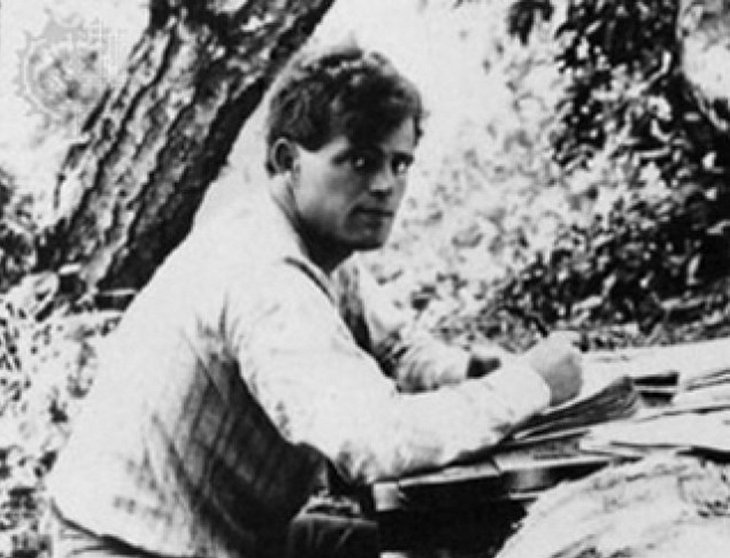 1894 г.
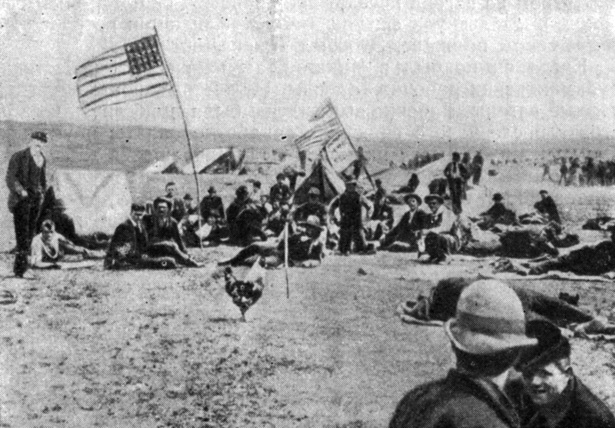 Золотая Лихорадка
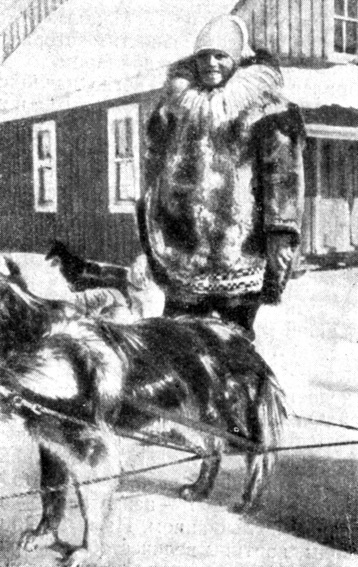 1897 г.
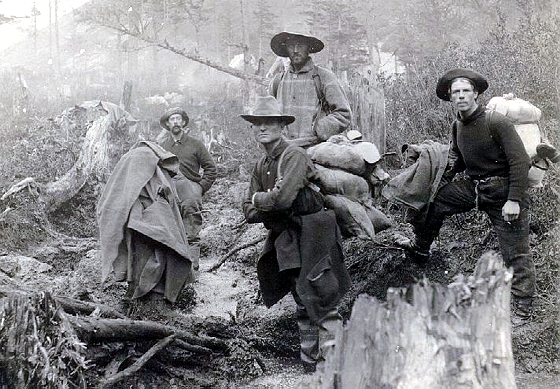 Литературная популярность
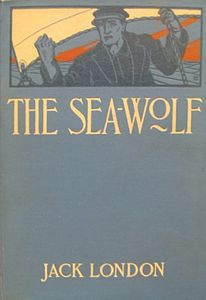 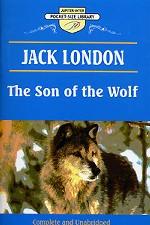 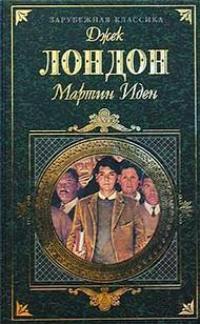 «Морской волк»
 1904. Первое издание
Всего: около 40 книг
Кругосветное путешествие
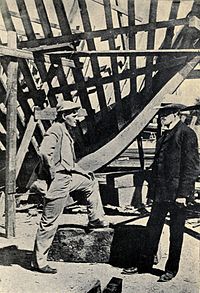 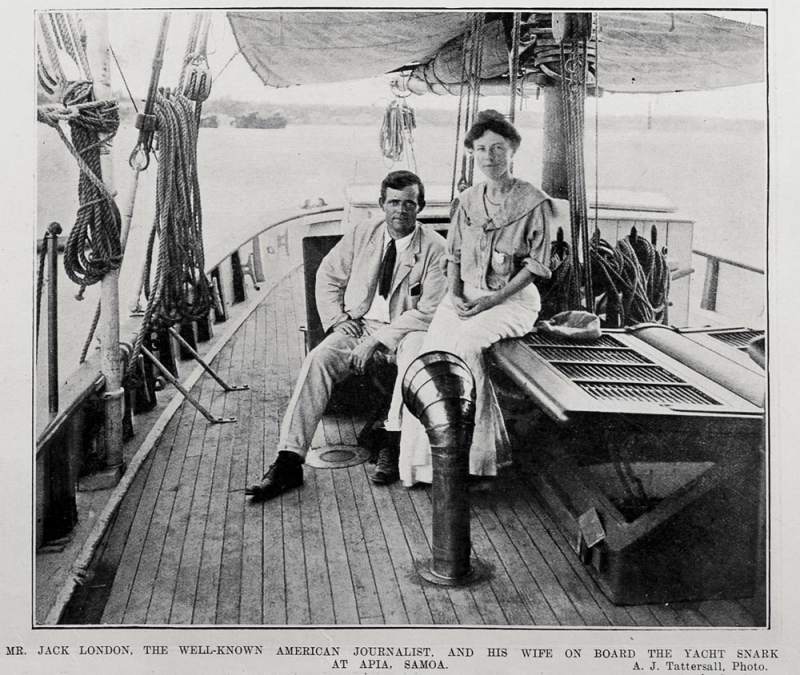 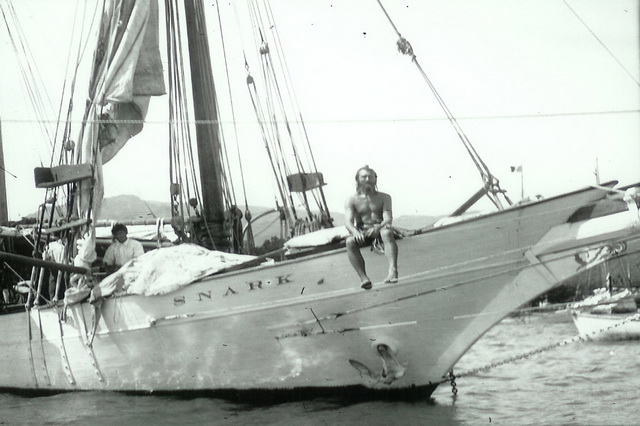 1907 г., яхта «Снарк»
Творческий кризис, конец жизни
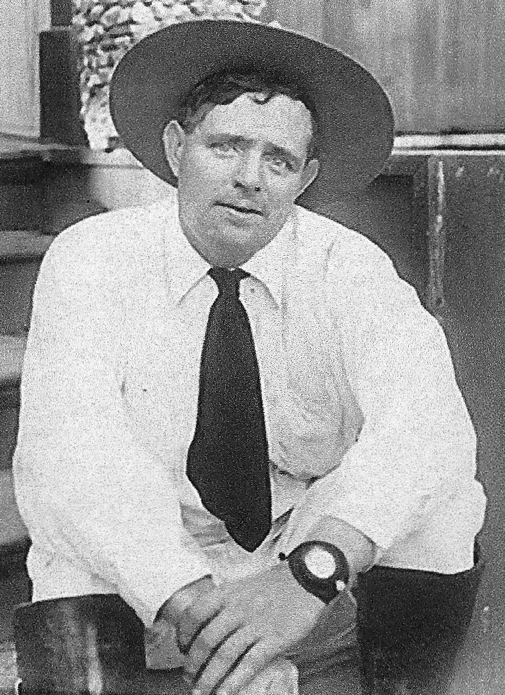 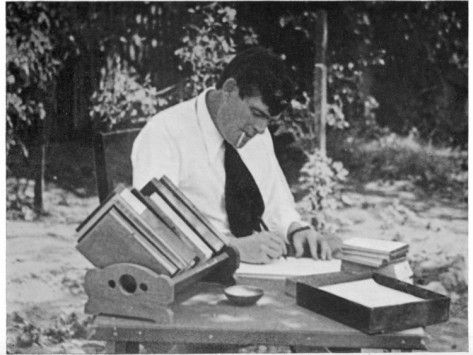 1910г.
Экранизации фильмов
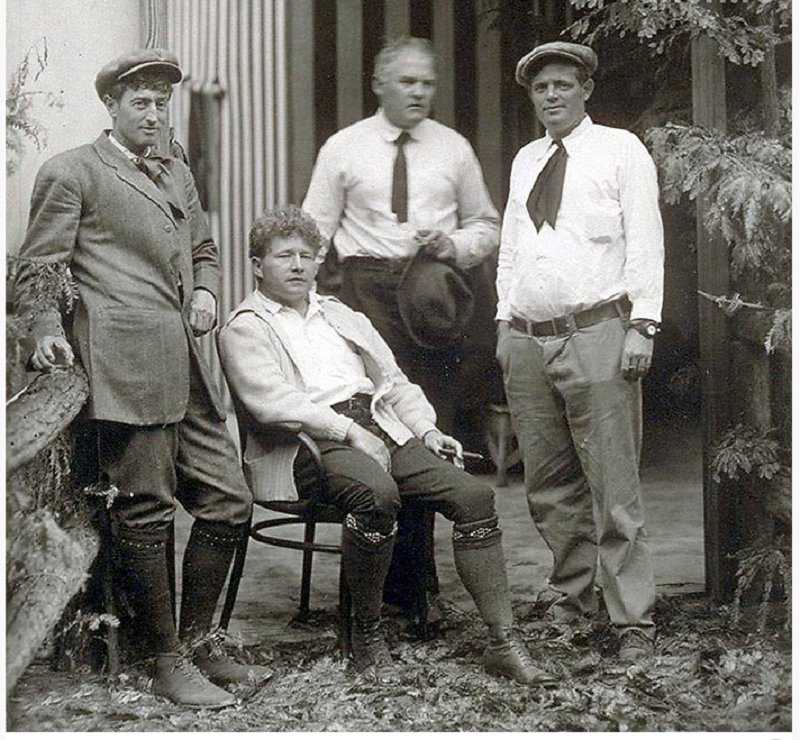 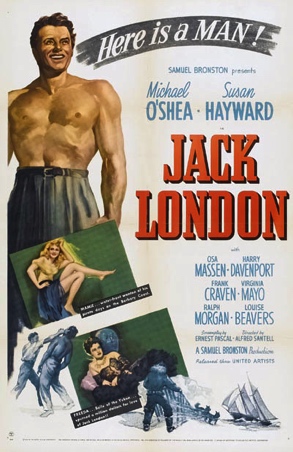 1913г.
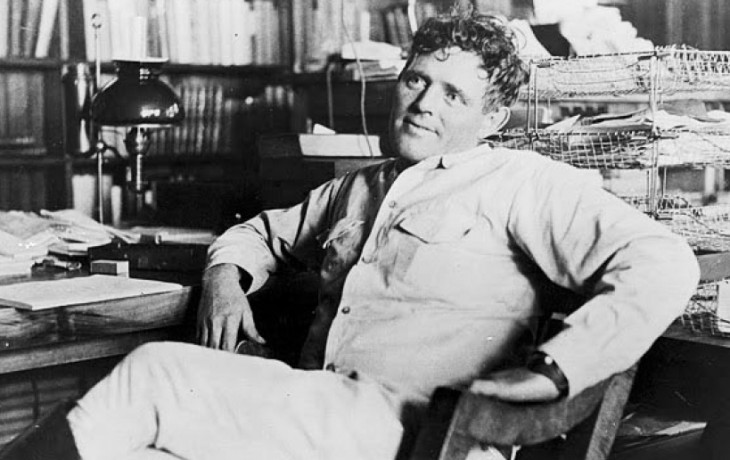 Джек Лондон был вторым по издаваемости в СССР зарубежным писателем
Общий тираж составил - более 77 млн. экземпляров
Д/З
Прочитать биографию стр. 290-291 и написать конспект в тетрадях.


СПАСИБО ЗА ВНИМАНИЕ
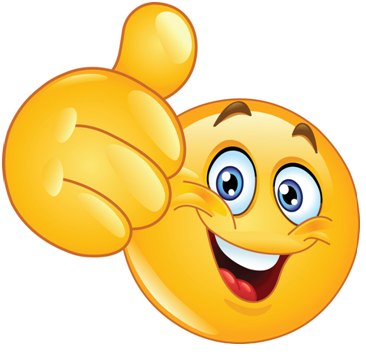